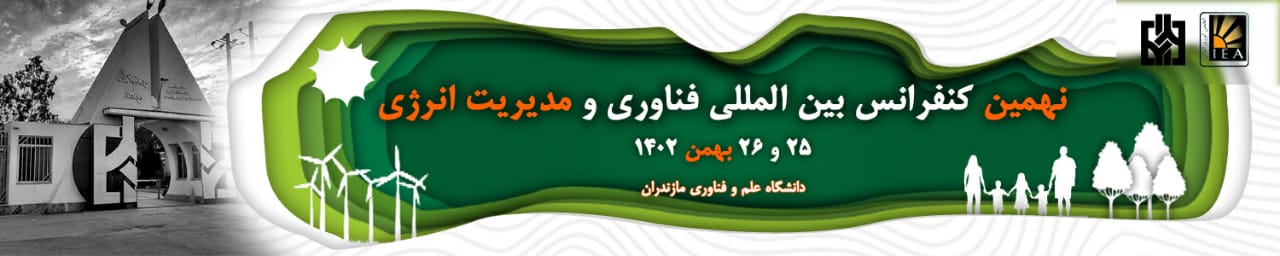 عنوان مقاله:ارائه دهنده:نویسندگان به همراه نام سازمان/دانشگاه:
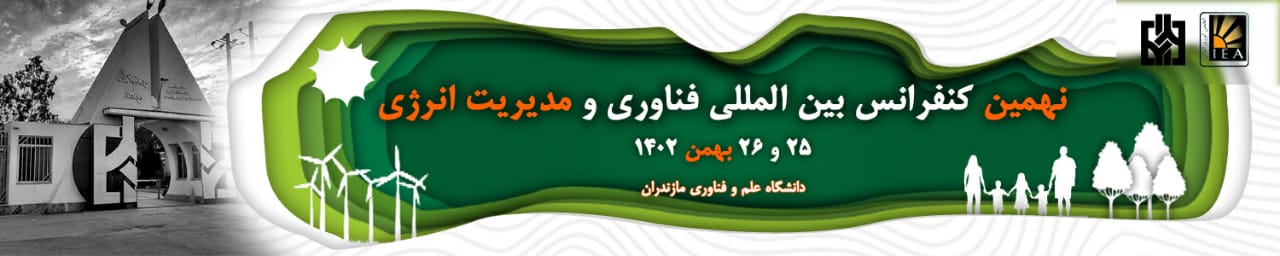 چگونگی آماده سازی
فايل با استفاده از نرم‌افزار PowerPoint تهيه شود.
اسلایدها حداقل 10 و حداکثر 15 اسلاید باشد.
از فایل پاورپینت تهیه شده، یک ویدئو ارائه  10 دقیقه ای با توجه به دستورالعملی که در سایت کنفرانس اعلام شده است تهیه گردد.


 ویدئوی ارائه مقاله حداكثر تا تاريخ 9 آذر 1401 در سامانه کنفرانس بارگذاری گردد.
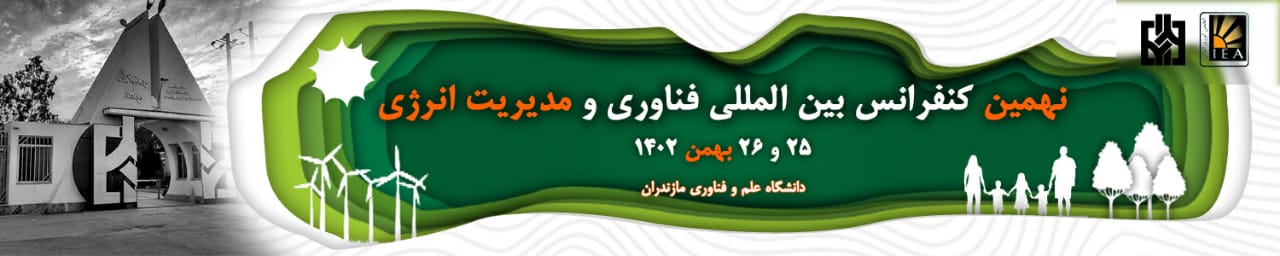 طراحی اسلایدها
عنوان مقاله در اسلايد صفحه اول
متن خوانا باشد و اندازه فونت مناسب (فونت: B Koodak 20) رعایت شود.
شكل ها و نمودارها واضح و در ابعاد مناسب و واضح باشند.
برای جداول دارا بودن توضیحات بالای جدول الزامی است و فونت انتخابی خوانا باشد.
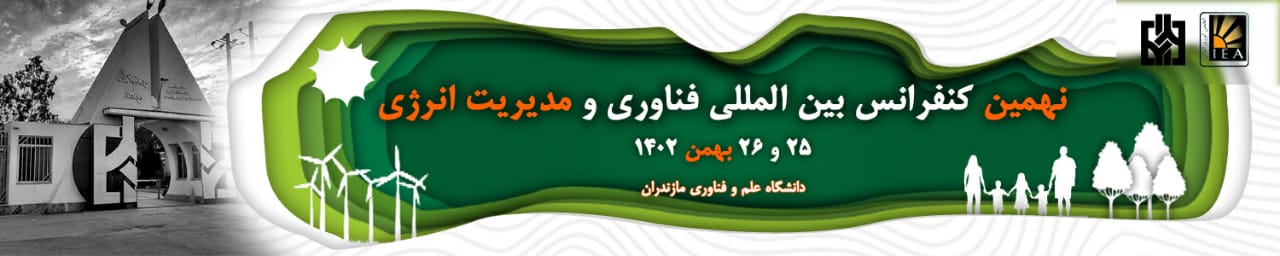 نکات مهم
مدت زمان لازم برای ارائه کامل ویدئوی ارائه تنها 10 دقیقه می باشد از پژوهشگران محترم تقاضا می شود مدت زمان لازم برای ارائه را اکیدا رعایت نمایند.
کل اسلاید ها از شروع ارائه تا پایان آن حداکثر 15 اسلاید باشد.
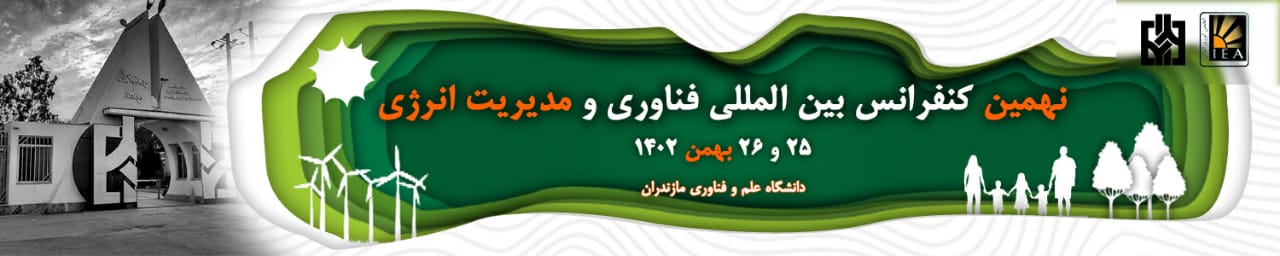 نبایدها
هر گونه تبليغ يا آگهي به نفع شركتها و سازمانها به صورت متن يا عكس
تشكر و قدرداني از افراد، شركتها، و سازمانها
هر مطلب غير مرتبط با مقاله
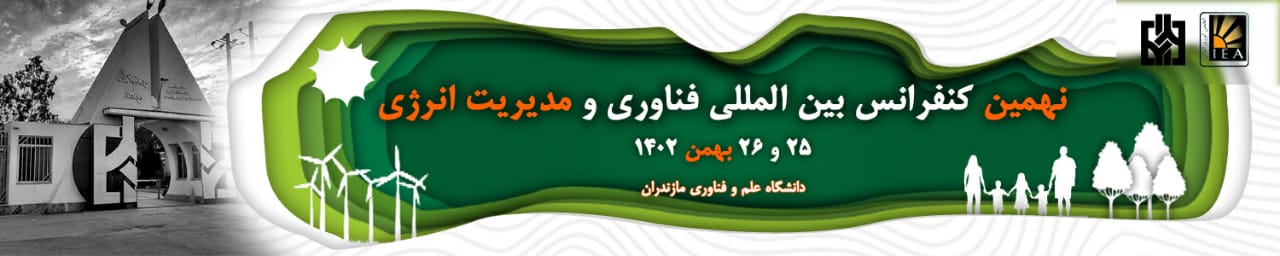 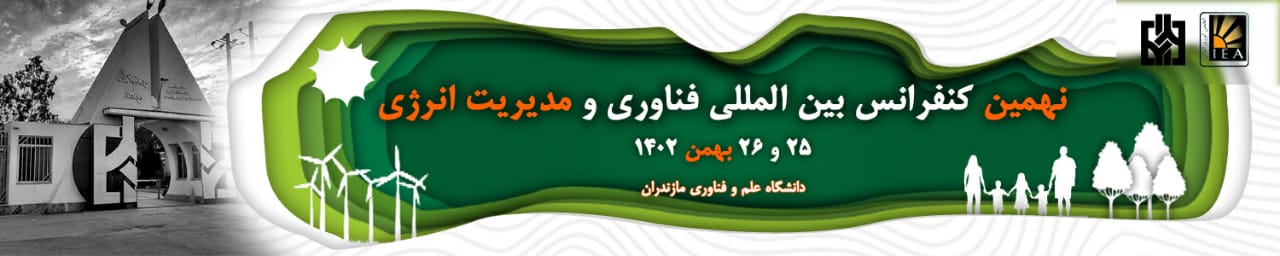 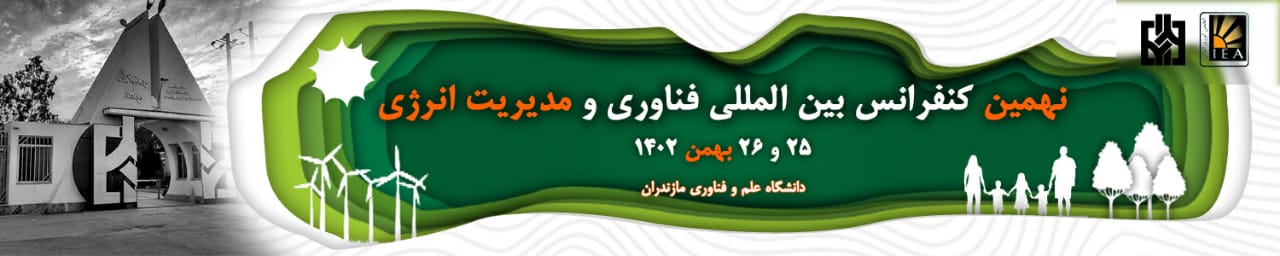 پرسش و پاسخ

باتشکر از حسن توجه شما